Zoologie obratlovců
Autor: Mgr. Pavla SrpováPodkrušnohorské gymnázium Most,příspěvková organizace
TŘÍDA: RYBY  systém IIPodtřída: paprskoploutvíNadřády: násadcoploutví				chrupavčití 					mnohokostnatí
SYSTÉM
Třída: Ryby (Pisces)
  Podtřída: Dvojdyšní (Dipnoi)			- 6 druhů
	        Lalokoploutví (Crossopterygii)	- 1 druh
	        Paprskoploutví (Actinopterygii) - 24 000 druhů
       Nadřád: 	Násadcoploutví (Brachiopterygii)
		Chrupavčití (Chondrostei)
		Mnohokostnatí (Holostei)
		Kostnatí (Teleostei)
Podtřída: Paprskoploutví   (Actinopterygii)
Charakteristika
Ke konci devonu a počátkem karbonu vedoucí skupina obratlovců 
Velká a velice úspěšná skupina,  tvoří více než polovinu žijících obratlovců. 
Ploutve vyztužené kostěnými paprsky.
Lebka – velký počet kostí.
Vyvinut plynový měchýř.
Ve všech vodách.
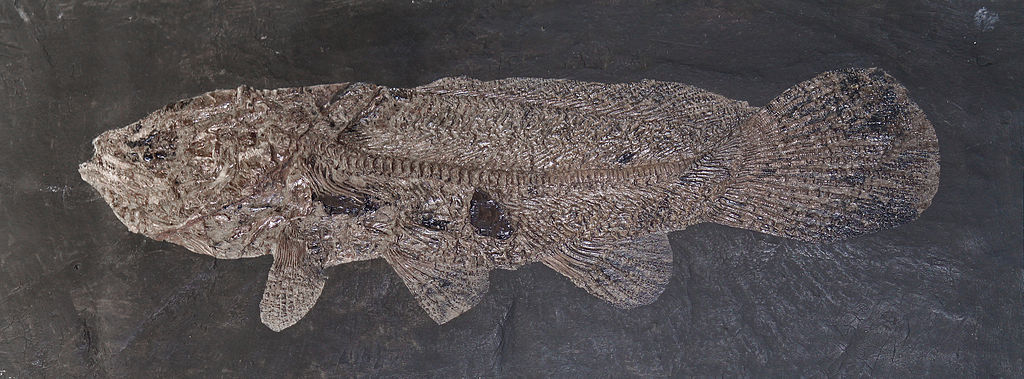 Třída: Ryby (Pisces)
 Podtřída:
	Dvojdyšní (Dipnoi)		- 6 druhů
	Lalokoploutví	(Crossopterygii)	- 1 druh
	Paprskoploutví (Actinopterygii) - 24 000 druhů
  Nadřád: 	Násadcoploutví (Brachiopterygii)
		Chrupavčití (Chondrostei)
		Mnohokostnatí (Holostei)
		Kostnatí (Teleostei)
Nadřád: 	Násadcoploutví (Brachiopterygii)
Starobylá skupina sladkovodních afrických ryb
						 (od počátku třetihor).
Protáhlé až úhořovité tělo (40 – 120 cm).
Párové ploutve se svalnatým násadcem.
Hřbetní ploutev složená z 5 – 18 ploutviček, každá s jedním ostnem.
Dýchání napomáhají 2 plicní vaky, larvy – vnější žábry.
Spirální řasa ve střevě.
Kostra je osifikovaná, přetrvává chorda dorsalis.
Šupiny ganoidní.
Rod: Bichir
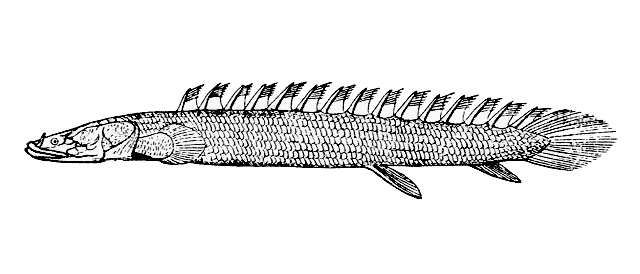 Bichir nilský (Polypterus bichir)
Nadřád: Násadcoploutví (Brachiopterygii)
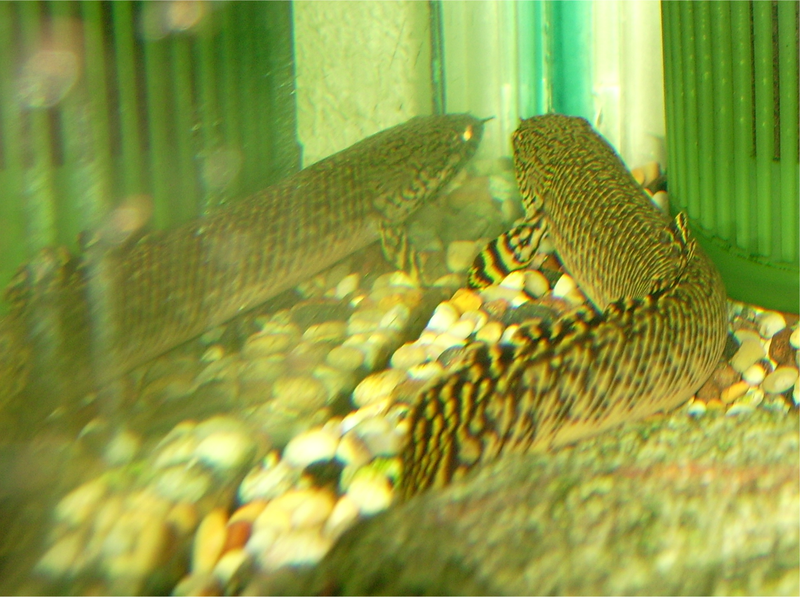 Bichir
Nadřád: Násadcoploutví (Brachiopterygii)
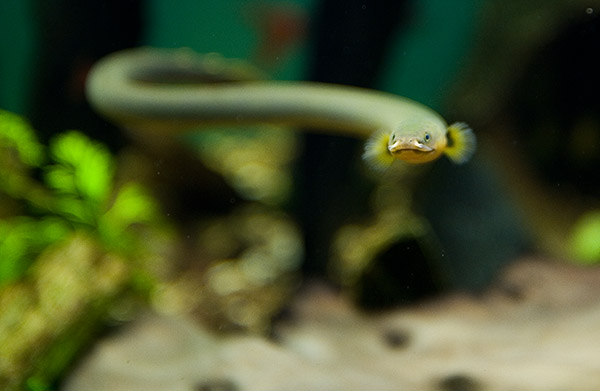 Různé druhy bichirů:
Erpetoichthys calabaricus
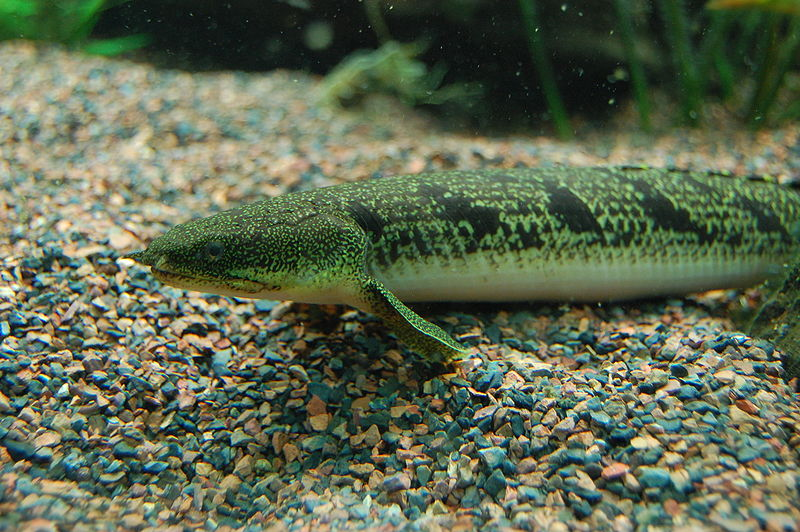 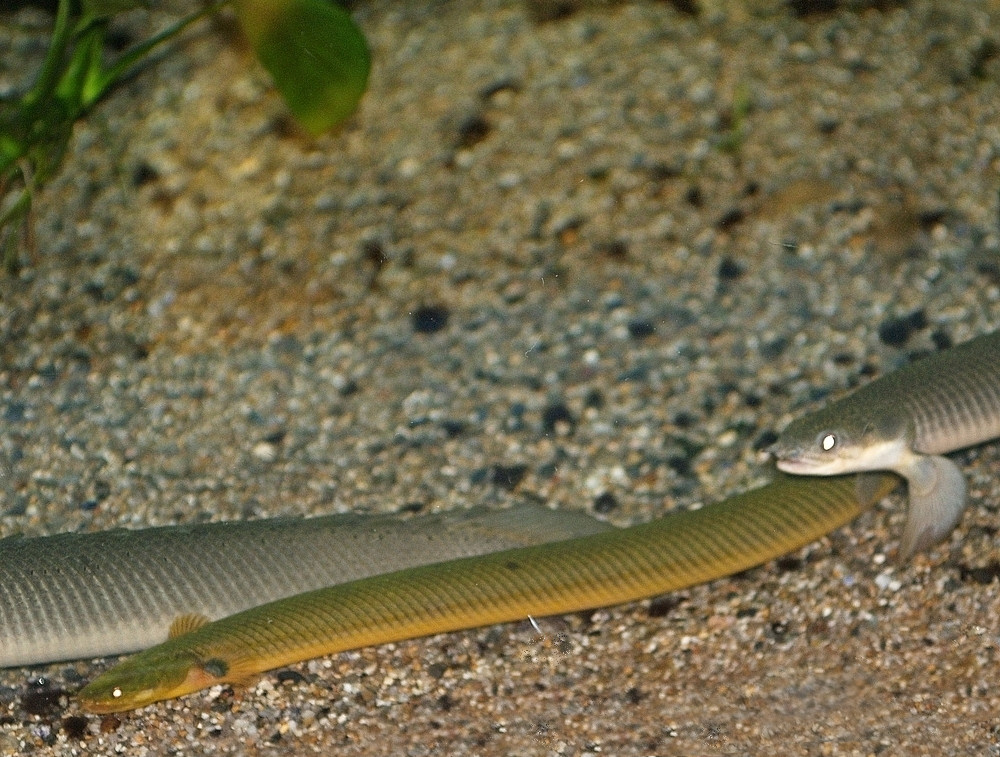 Polypterus senegalus
Polypterus delhezi
Nadřád: Násadcoploutví (Brachiopterygii)
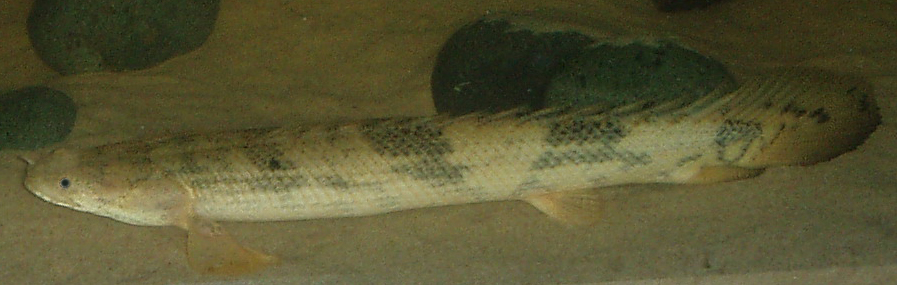 Polypterus endlicheri endlicheri
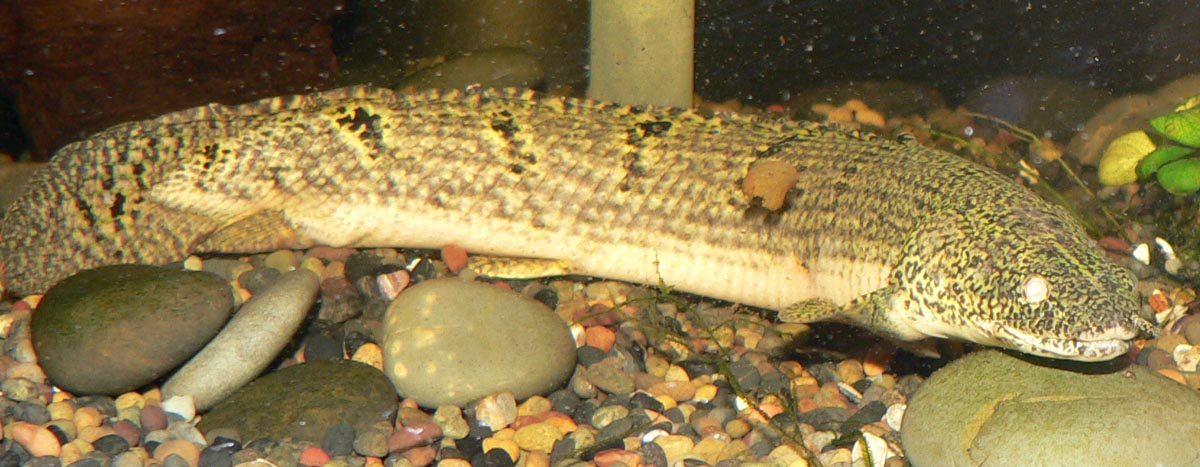 Polypterus weeksii
Polypterus endlicheri
 congicus
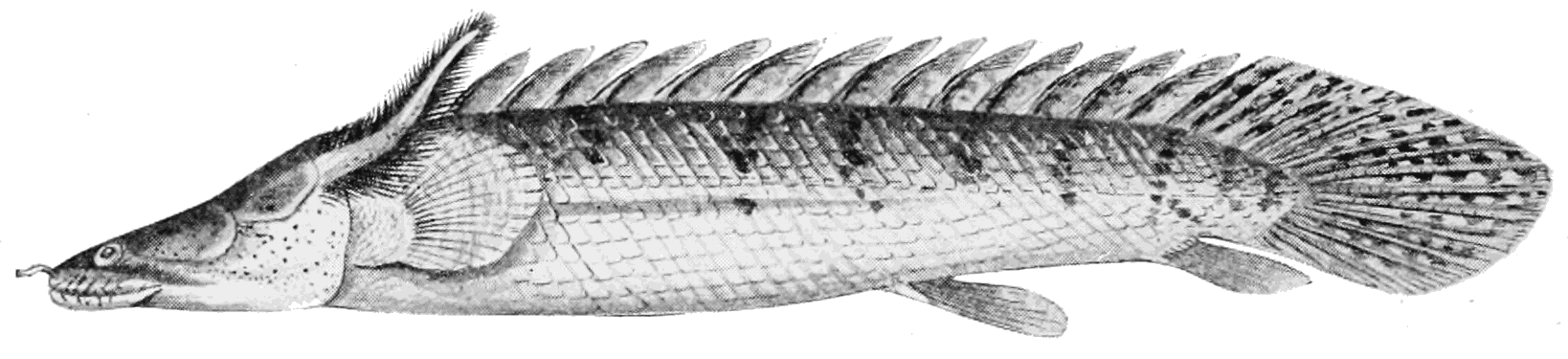 Třída: Ryby (Pisces)
    Podtřída: Dvojdyšní (Dipnoi)			- 6 druhů
	          Lalokoploutví	(Crossopterygii)	- 1 druh
	         Paprskoploutví (Actinopterygii) - 24 000 druhů
        Nadřád: Násadcoploutví (Brachiopterygii)
		 Chrupavčití (Chondrostei)
		 Mnohokostnatí (Holostei)
		 Kostnatí (Teleostei)
Nadřád: Chrupavčití (Chondrostei)
Charakteristika
vřetenovitě protáhlé tělo, velikost 1 až 9 metrů
chrupavčitá kostra
přetrvává chorda dorsalis
hřbetní kostěné štítky a ganoidní šupiny
heterocerkní ocasní ploutev
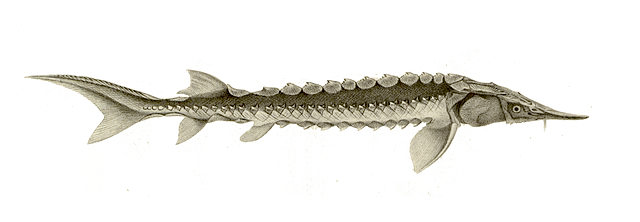 Acipenser dabryanus
Nadřád: Chrupavčití (Chondrostei)
Jeseter
nepárový plynový měchýř
střevní spirální řasa (typhlosolis)
spodní bezzubá ústa (živí se benticky)
hlava vpředu prodloužená v rypec (rostrum) 
s 4 hmatovými vousky
výskyt pouze na severní polokouli
sladkovodní nebo mořské,
tření jen ve sladkých vodách
Zástupci: jeseter velký, jeseter malý, vyza velká
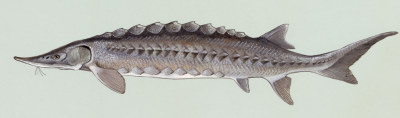 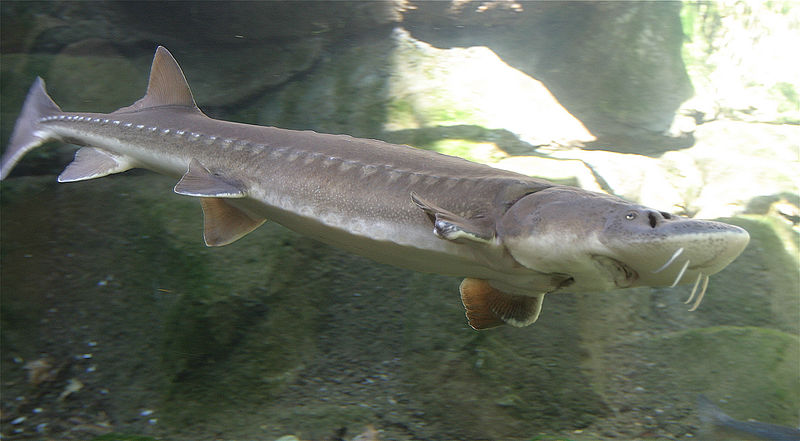 Nadřád: Chrupavčití
Jeseteři - šupiny jen na horním laloku ploutve
	    - bezzubá ústa, částečně redukované skřele
	    - jikry jeseterů = kaviár
	    - řada tažných druhů
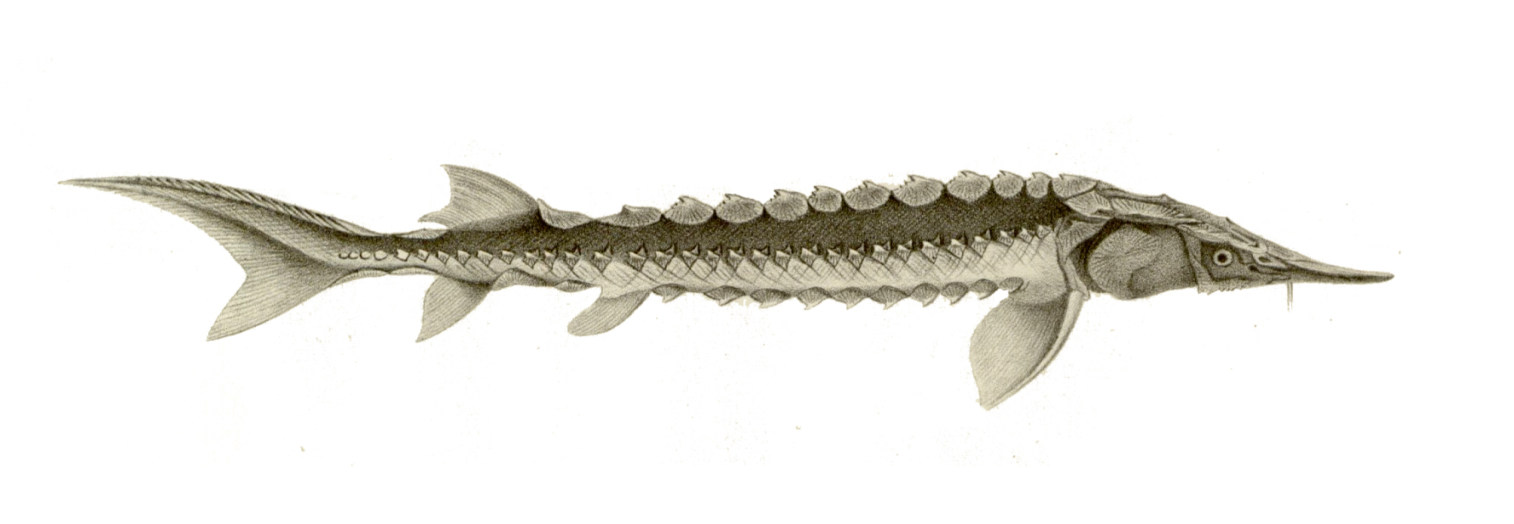 Acipenser dabryanus
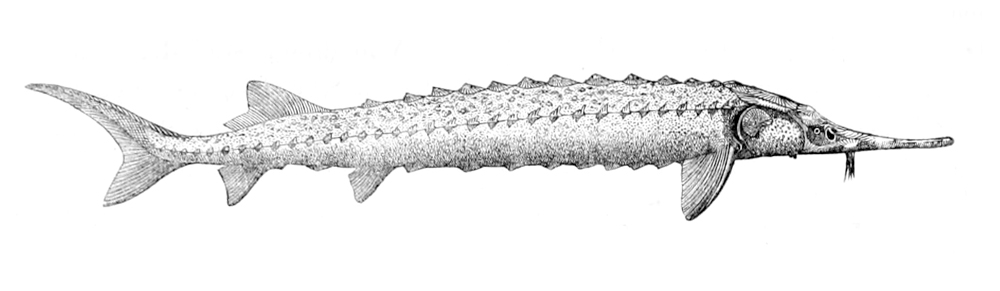 Acipenser stellatus
Nadřád: Chrupavčití
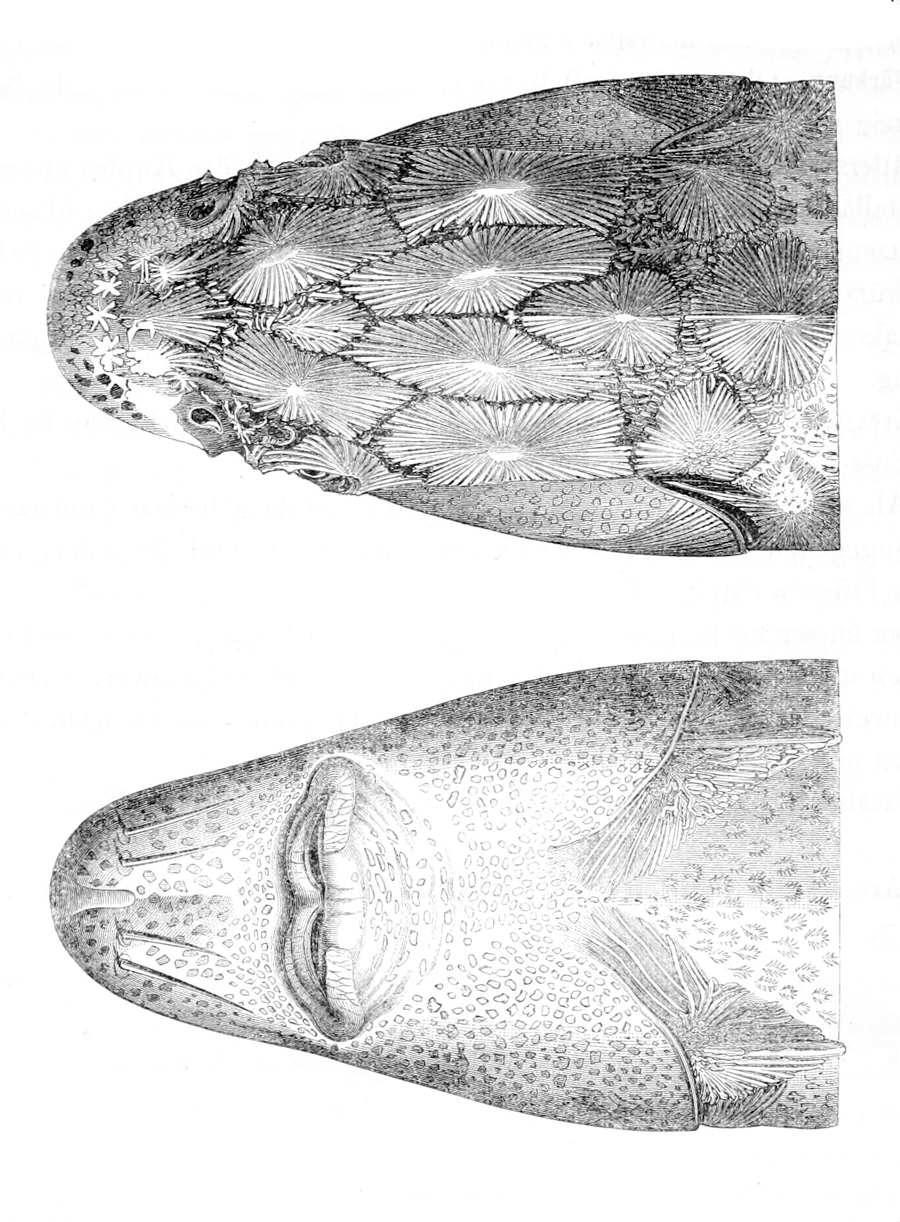 štítky na hlavě
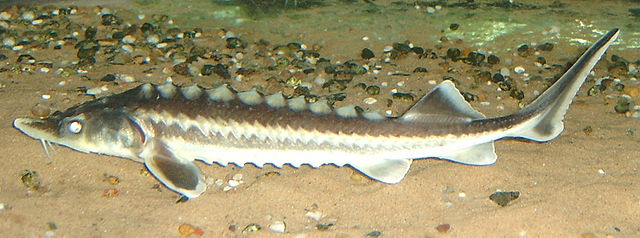 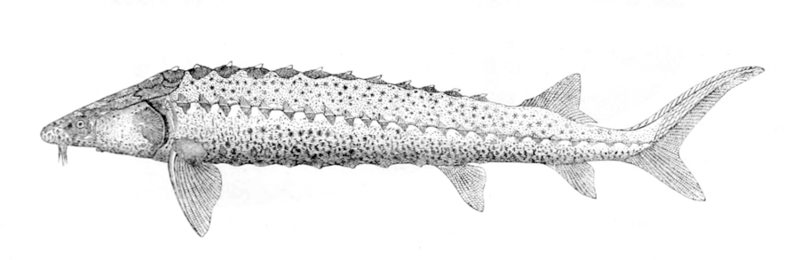 Acipenser gueldenstaedtii
bezzubá ústa
Nadřád: Chrupavčití (Chondrostei)
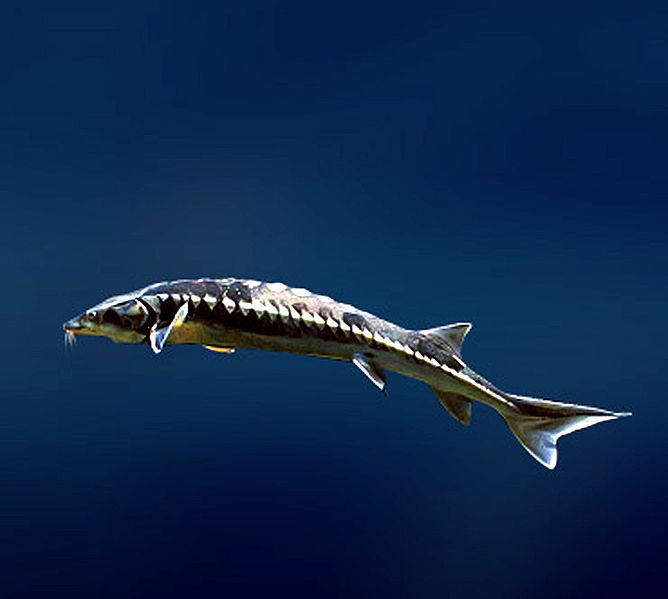 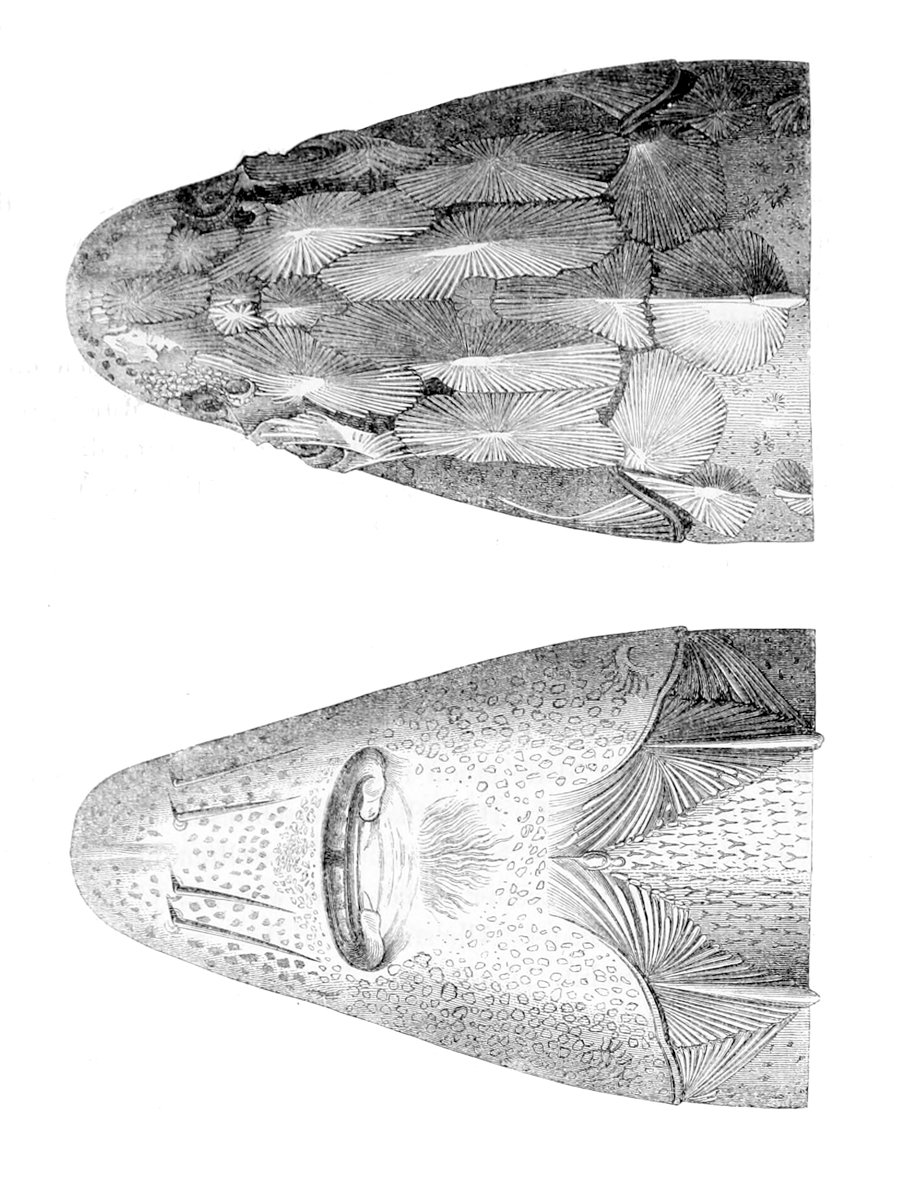 80 až 160 cm
Jeseter hladký (Acipenser nudiventris)
Řeky východní Evropy, vzácně v Dunaji.
Nadřád: Chrupavčití (Chondrostei)
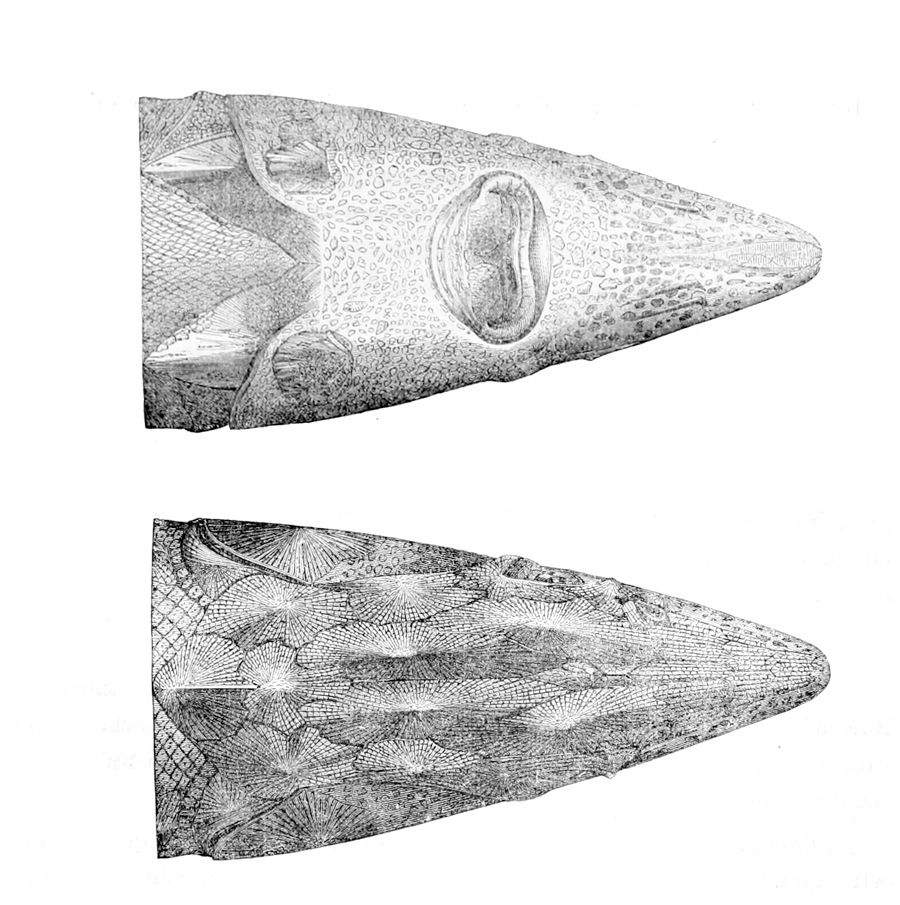 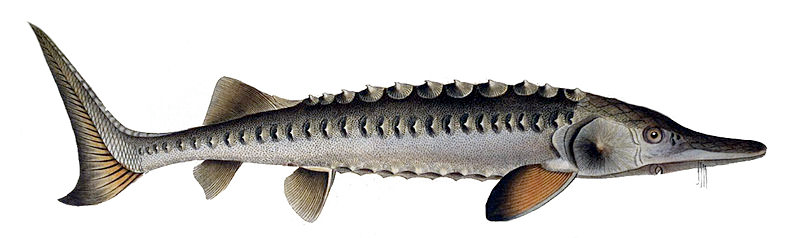 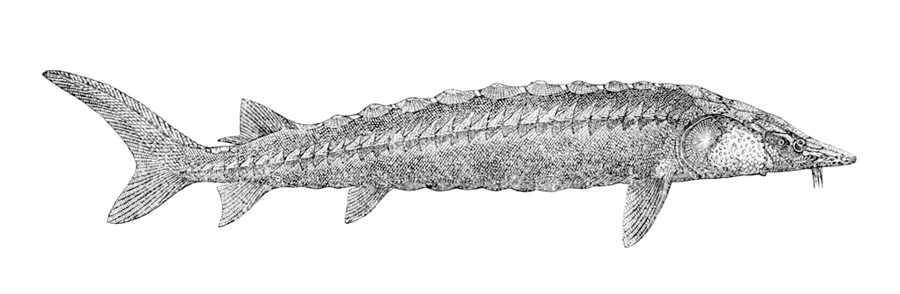 Jeseter velký (Acipenser sturio)

Největší evropský zástupce jeseterovitých ryb.
Průměrná váha - 150 kilogramů
u třímetrových kusů  až 330 kg.
Délka150 až 300 cm
Nadřád: Chrupavčití (Chondrostei)
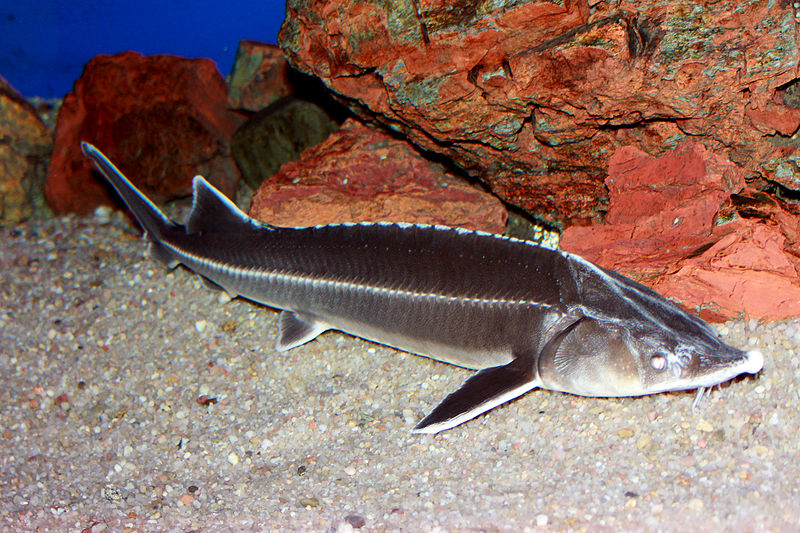 Jeseter malý (Acipenser ruthenus)
Délka až 125 cm při hmotnosti 19 kg.
Plodnost se pohybuje mezi 10 000
 a 140 000 jikrami na samici.
Výskyt: povodí Dunaje, vzácně v řece Moravě, kam proniká z Dunaje
nadřád: Chrupavčití (Chondrostei)
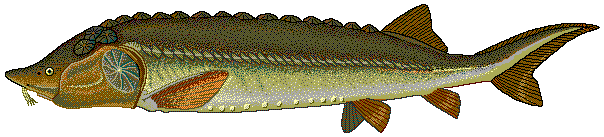 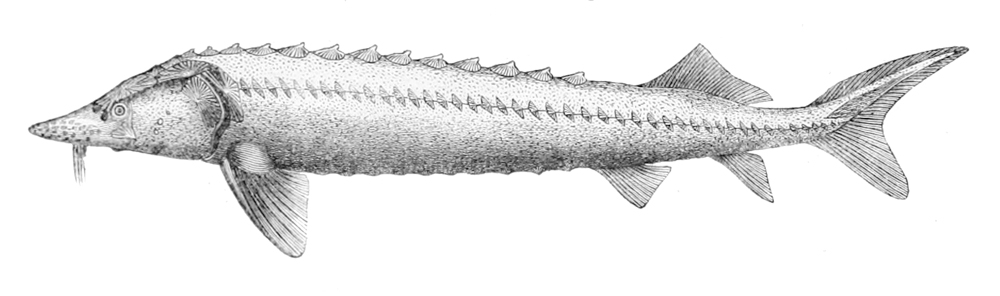 Vyza velká (Huso huso)
Maxima  téměř 8,5 metru a hmotnost 1000 kg.
Největší jeseterovitá ryba a sladkovodní ryba vůbec.
Velká ústa - téměř přes celou šíři hlavy.
Nadřád: Chrupavčití (Chondrostei)
Vyza velká (Huso huso)

Loví se převážně pro jikry známé jako černý kaviár a také pro jejich kůži. 

Nachází se převážně v povodí Kaspického a Černého moře, občas Jaderské.

Vyzy žijí v moři, na tření se shromažďují a na jaře a táhnou do řek.
Pohlavně dospívají po 12 až 22 letech.
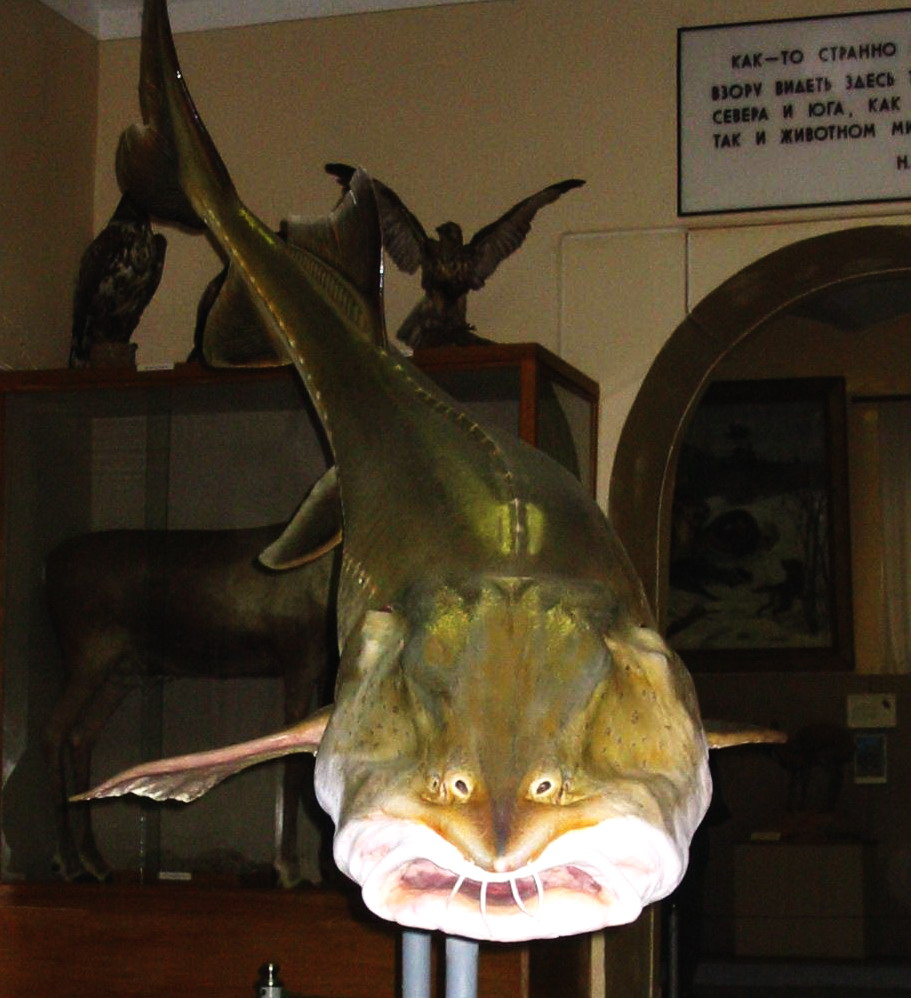 Nadřád: Chrupavčití (Chondrostei)
Význam – rybolov, kaviár
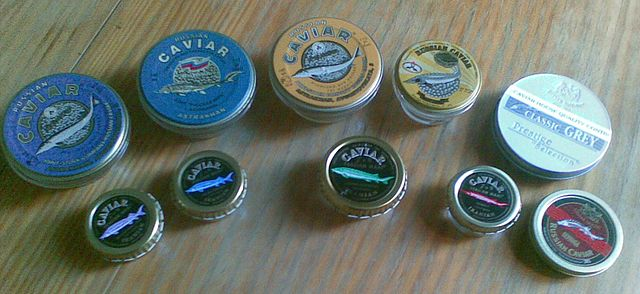 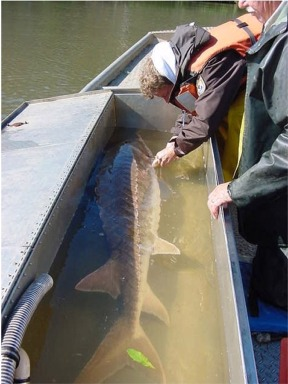 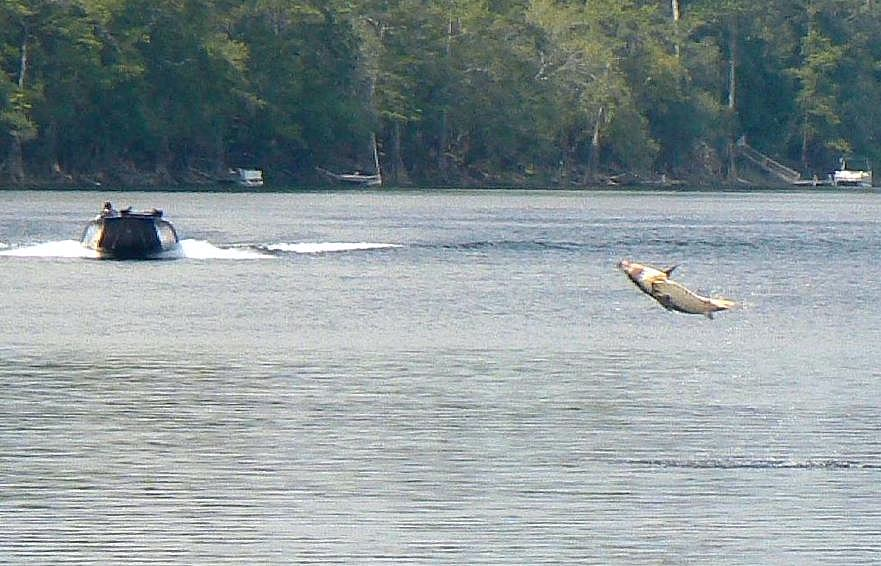 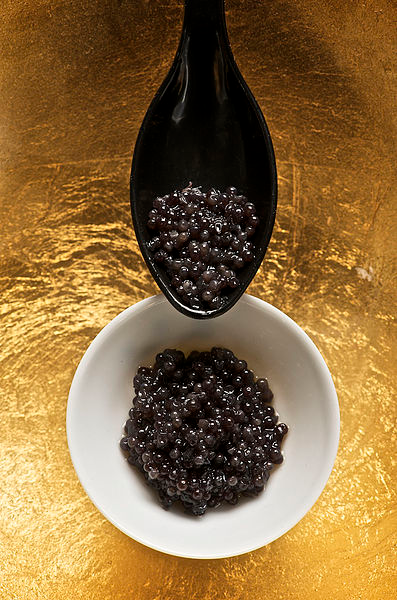 Třída: Ryby (Pisces)
   Podtřída:	Dvojdyšní (Dipnoi)	- 6 druhů
		Lalokoploutví (Crossopterygii)	- 1 druh
	 Paprskoploutví (Actinopterygii) - 24 tis. druhů
           	  Nadřád: 	Násadcoploutví (Brachiopterygii)
				Chrupavčití (Chondrostei)
				Mnohokostnatí (Holostei)
				Kostnatí (Teleostei)
Nadřád: Mnohokostnatí (Holostei)
Charakteristika
vývojový mezistupeň mezi chrupavčitými a kostnatými rybami největší rozvoj v druhohorách
ocasní ploutev krátká, heterocerkní
ganoidní šupiny
plynový měchýř, plní i dýchací funkci
spirální řasa (typhlosolis)
chorda potlačená
velký počet kostí na lebce
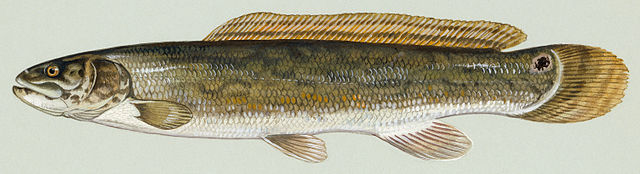 Kaproun obecný
Nadřád: Mnohokostnatí (Holostei)
Řád: Kaprouni
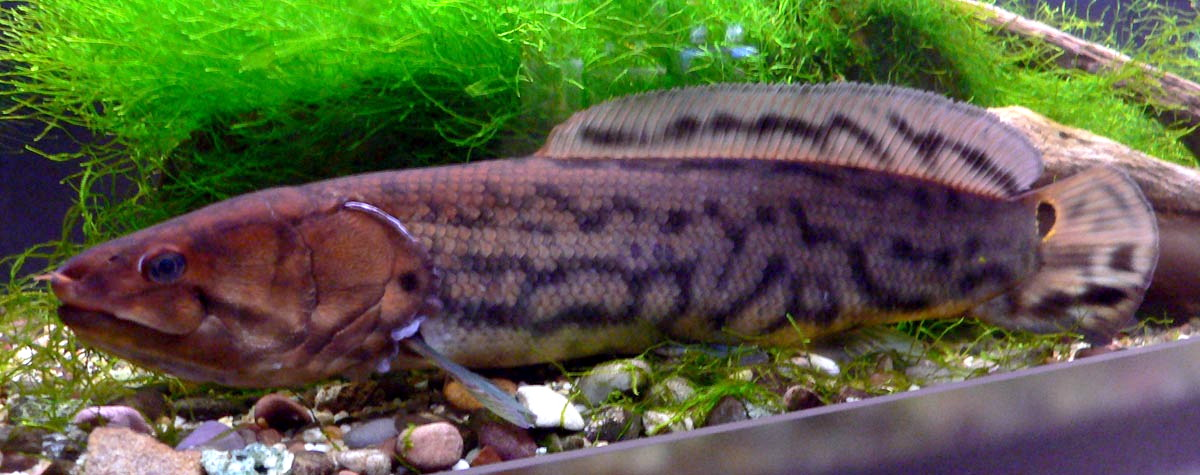 Kaproun obecný (Amia calva)
Výskyt: zarostlá jezera a řeky východu USA
Význam: sportovní rybolov
Nadřád: Mnohokostnatí (Holostei)
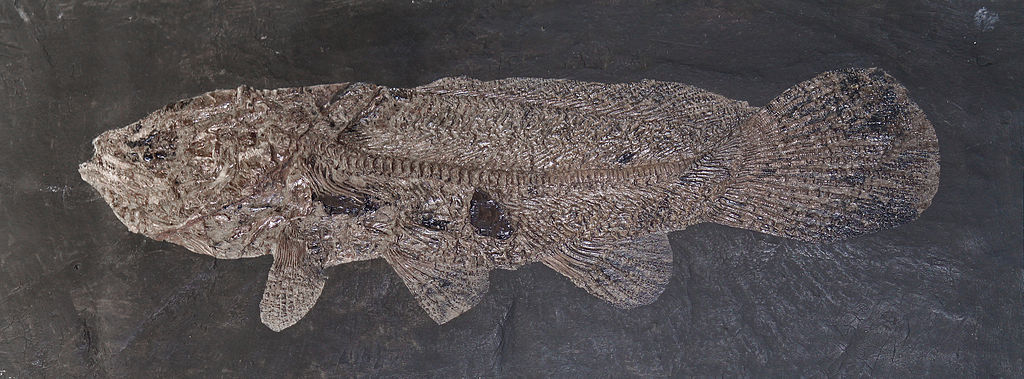 Cyclurus kehreri
fosilní druh kaprouna
Nadřád: Mnohokostnatí (Holostei)
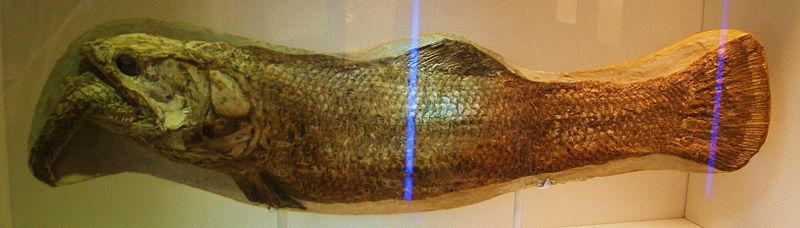 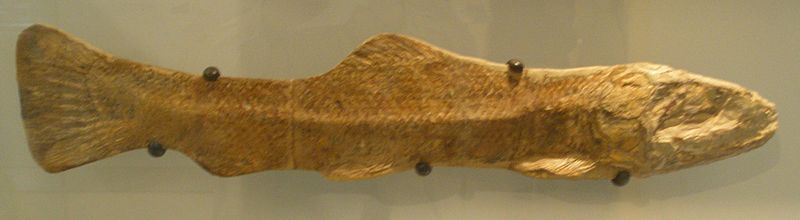 Calamopleurus, fosilní druh kaprouna - fosilie
Nadřád: Mnohokostnatí (Holostei)
Řád: Kostlíni
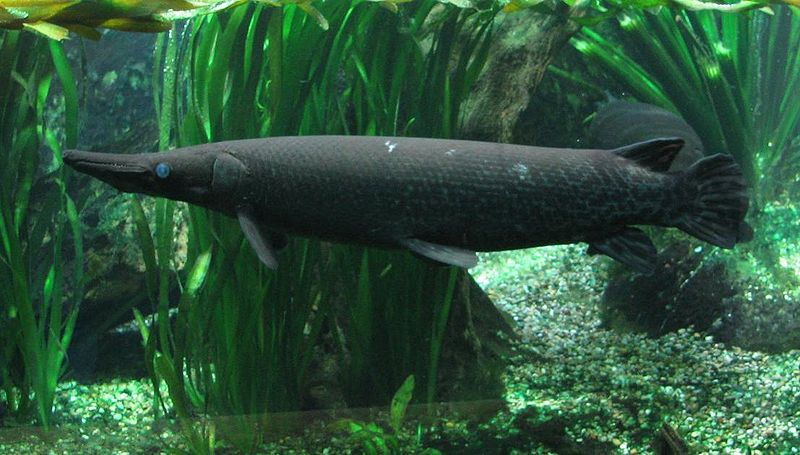 Kostlín americký (Atractosteus spatula)  –  dravci, štikovitý tvar těla
Výskyt: sladké a brakické vody Severní a střední Ameriky
Význam: sportovní rybolov
Nadřád: Mnohokostnatí (Holostei)
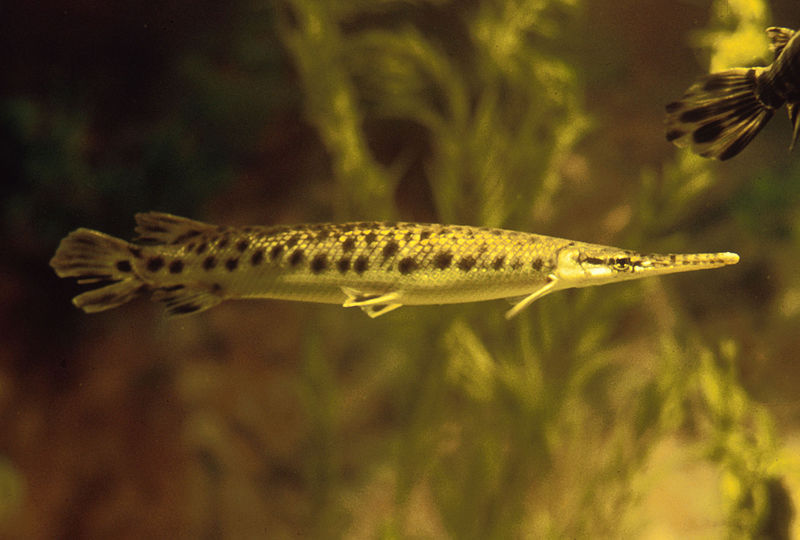 Kostlín americký
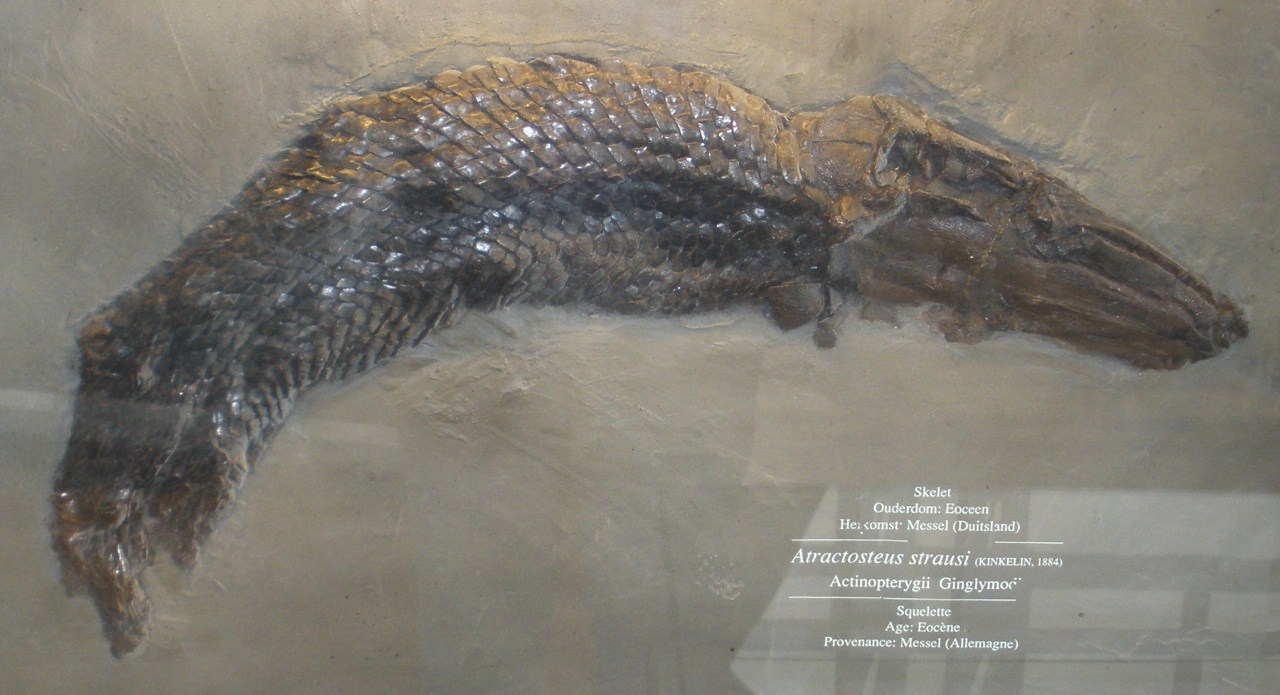 Kostlín (Atractosteus straussi)
fosilní druh
Ověření znalostí:
kostěnými
Paprskoploutvé ryby mají ploutve vyztužené ……………………… paprsky.
Pomocným dýchacím orgánem násadcoploutvých ryb jsou párové 	

							…………………………………
plicní vaky.
sladkých
Afriky
Násadcoploutvé ryby žijí ve ……………………. vodách ………….……

   a  mají …………………  šupiny.
ganoidní
heterocerkní
Chrupavčité ryby mají ……………………… ocasní ploutev.
sladké
Tření chrupavčitých ryb probíhá vždy ve ……………….. vodě.
rypec (rostrum)
Chrupavčité ryby mají hlavu vpředu prodlouženou v   ……………………..
Konec ověřování
Citace zdrojů:
http://en.wikipedia.org/wiki/File:Nile_bichir.png
http://en.wikipedia.org/wiki/File:Polypterus_ornatipinnis.png
http://en.wikipedia.org/wiki/File:Akwa19_reedfish.jpg
http://en.wikipedia.org/wiki/File:Erpetoichthys_calabaricus.jpg
http://en.wikipedia.org/wiki/File:Polypterus_weeksii_4.jpg
http://en.wikipedia.org/wiki/File:Ornate_bichir,_Boston_Aquarium.JPG
http://en.wikipedia.org/wiki/File:Polypterus_endlicheri_endlicheri.jpg
http://en.wikipedia.org/wiki/File:PSM_V61_D548_Polypterus_congicus_with_external_gills_from_the_congo_river.png
http://en.wikipedia.org/wiki/File:Sturgeon2.jpg
http://en.wikipedia.org/wiki/File:Acipenser_dabryanus.jpg
http://en.wikipedia.org/wiki/File:Acipenser_stellatus.jpg
http://en.wikipedia.org/wiki/File:Acipenser_gueldenstaedtii_head.jpg
http://en.wikipedia.org/wiki/File:Waxdick_%28Acipenser_gueldenstaedtii_%29_-_crop.jpg
http://en.wikipedia.org/wiki/File:Acipenser_nudiventris_head.jpg
http://en.wikipedia.org/wiki/File:Shipzaur.jpg
Citace zdrojů:
http://en.wikipedia.org/wiki/File:Acipenser_sturio_head.jpg
http://en.wikipedia.org/wiki/File:Acipenser_sturio.jpg
http://en.wikipedia.org/wiki/File:Acipenser_sturio3.jpg
http://en.wikipedia.org/wiki/File:Acipenser_oxyrhynchus_desotoi_on_side.jpg
http://en.wikipedia.org/wiki/File:07-07-31_Boat%26Sturgeon.jpg
http://cs.wikipedia.org/wiki/Soubor:Sturgeon.jpg
http://cs.wikipedia.org/wiki/Soubor:Acipenser_ruthenus_Prague_Vltava_1.jpg
http://cs.wikipedia.org/wiki/Soubor:Beluga_sturgeon.png
http://en.wikipedia.org/wiki/File:Huso_huso1.jpg
http://en.wikipedia.org/wiki/File:Kaluga.jpg
http://en.wikipedia.org/wiki/File:Caviar_tins_%28Russian_and_Iranian%29_%28cropped%29.jpg
http://en.wikipedia.org/wiki/File:Caviar_and_spoon.jpg
http://cs.wikipedia.org/wiki/Soubor:Amia_calva1.jpg
http://en.wikipedia.org/wiki/File:Amia_calva_4.jpg
http://en.wikipedia.org/wiki/File:Cyclurus_kehreri_001.jpg
Citace zdrojů:
http://en.wikipedia.org/wiki/File:Calamopleurus_e_Rhacolepis.jpg
http://en.wikipedia.org/wiki/File:Calamopleurus_cylindricus.JPG
http://en.wikipedia.org/wiki/File:Atractosteus_spatula_%28Alligatorhecht%29%29.JPG
http://en.wikipedia.org/wiki/File:Lepisosteus_oculatus.jpg
http://en.wikipedia.org/wiki/File:Atractosteus_strausi.jpg